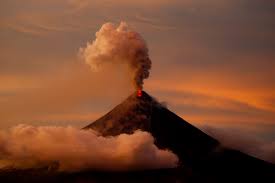 স্বাগত
শিক্ষক পরিচিতি
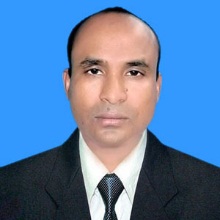 মোঃ মিজানুর রহমান
সহকারি শিক্ষক
চৌধুরাণী গার্লস স্কুল এন্ড কলেজ 
পীরগাছা,রংপুর ।
E-mail:  mijaneid@gmail.com
Mobile : 01715572082
পাঠ পরিচিতি
পাঠ পরিচিতি
শ্রেণি :  নবম  
      বিষয় : ভূগোল ও পরিবেশ    
     অধ্যায়: চতুর্থ   
    পৃথিবীর অভ্যন্তরীণ ও বাহ্যিক গঠন 
     সময় : ৫০ মিনিট
     তারিখ : 17-11-2020 খ্রিঃ
এসো আমরা একটি ভিডিও দেখি
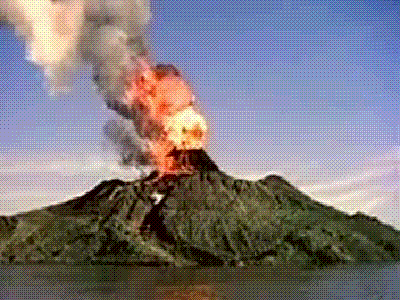 আগ্নেয়গিরির অগ্ন্যুৎপাত
আমাদের আজকের পাঠ
আগ্নেয়গিরির অগ্ন্যুৎপাত
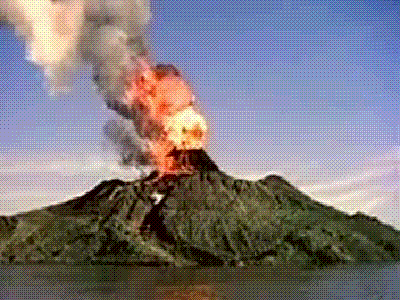 শিখনফল
এই পাঠ শেষে শিক্ষার্থীরা…

 ১। আগ্নেয়গিরির অগ্ন্যুৎপাত কি তা বলতে পারবে ।
 2। আগ্নেয়গিরির অগ্ন্যুৎপাতের কারণ উল্লেখ করতে পারবে।
৩। আগ্নেয়গিরির অগ্ন্যুৎপাতের ফলাফল বর্ণনা করতে পারবে ।
এসো আমরা একটি ভিডিও দেখি
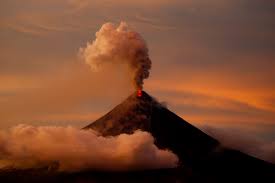 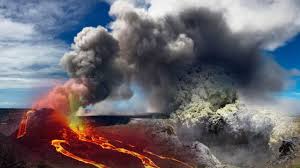 আগ্নেয়গিরি
আগ্নেয়গিরির অগ্ন্যুৎপাত কি ?
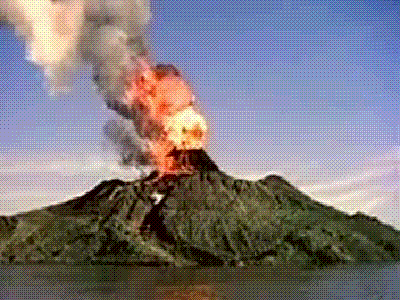 আগ্নেয়গিরি থেকে ভূগর্ভস্থ পদার্থের নির্গমনকে বলা হয় আগ্নেয়গিরির  অগ্ন্যুৎপাত।
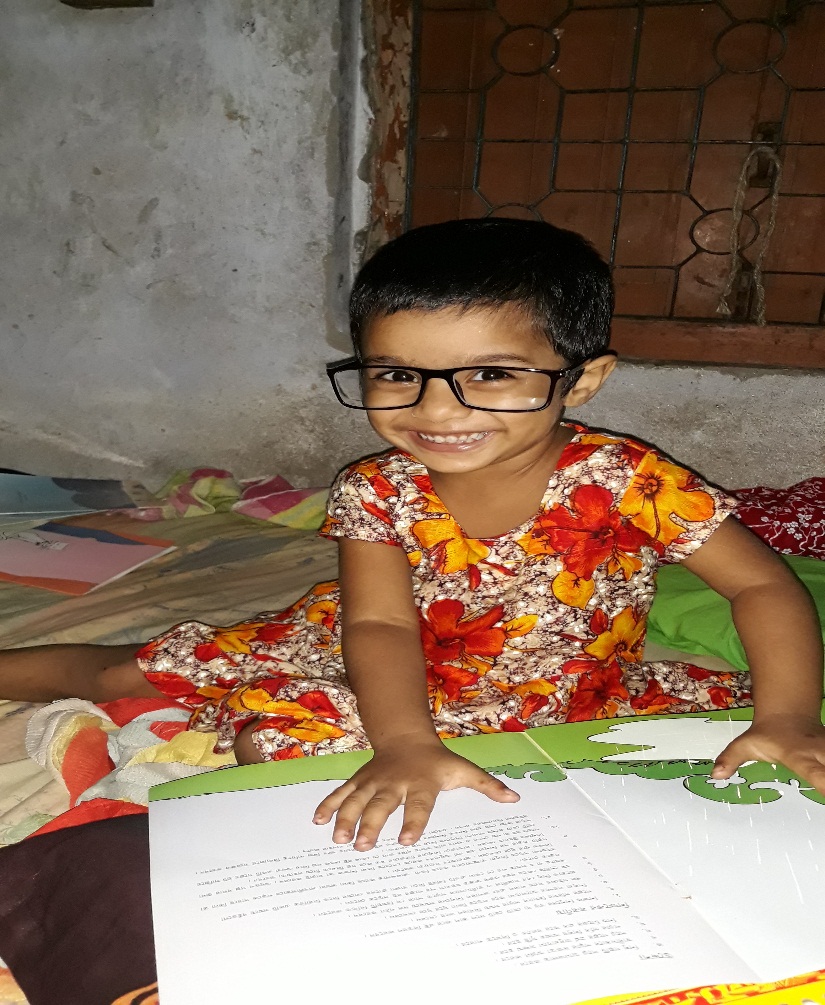 একক কাজ
আগ্নেয়গিরির অগ্ন্যুৎপাত কি ?
আগ্নেয়গিরির অগ্ন্যুৎপাতের কারণগুলি কি কি ?
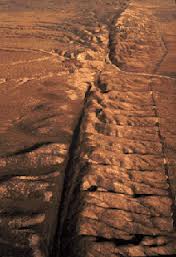 ভূ-ত্বকের দূর্বল স্থান বা ফাটলের অবস্থান।
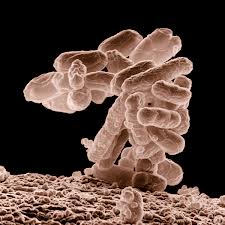 ভূ পৃষ্ঠের চাপের হ্রাস।
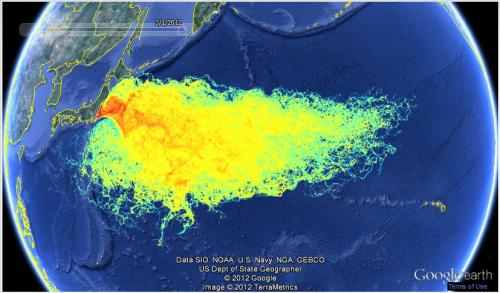 ভূ গর্ভের চাপ বৃদ্ধি
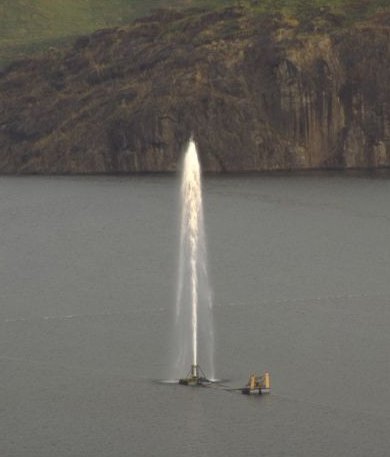 ভূ গর্ভের চাপ হ্রাস
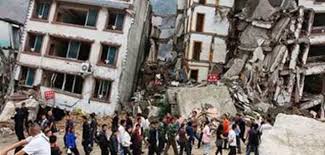 ভূ- আন্দোলন বা ভূমিকম্প
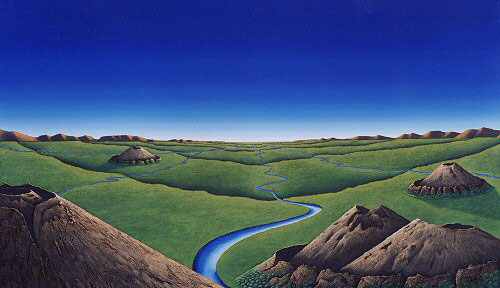 আগ্নেয় মালভূমি  
  সৃষ্টি হয়।
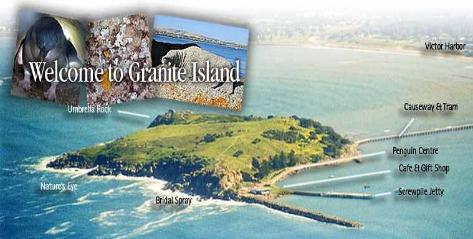 আগ্নেয় দ্বীপ  
   সৃষ্টি হয়।
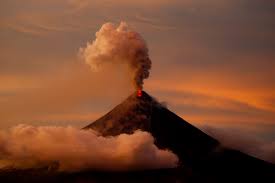 আগ্নেয়গিরির অগ্ন্যুৎপাতের ফলে কি কি হয় ?
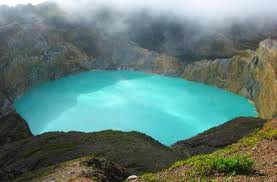 আগ্নেয় হ্রদ   
   সৃষ্টি হয়।
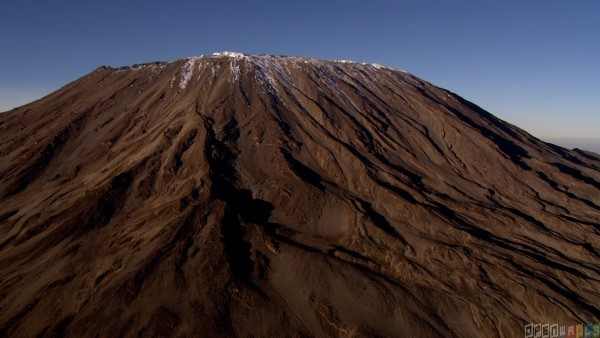 আগ্নেয় পর্বত সৃষ্টি হয়।
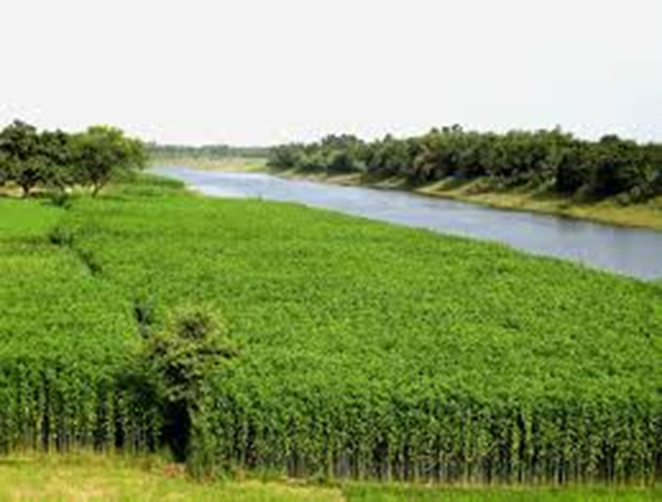 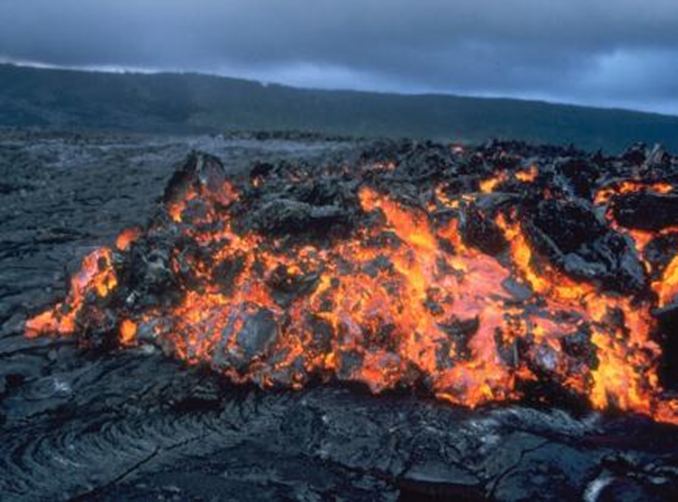 আগ্নেয়গিরির অগ্ন্যুৎপাতের ফলে পৃথিবীর অভ্যন্তরীণ খনিজ সম্পদ সম্পর্কে জানা যায় এবং  কৃষিক্ষেত্র , বনভূমি ধ্বংস হয়।
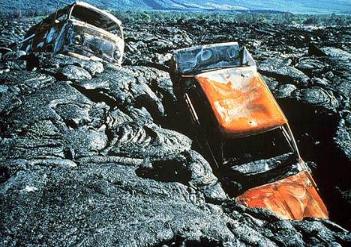 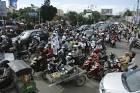 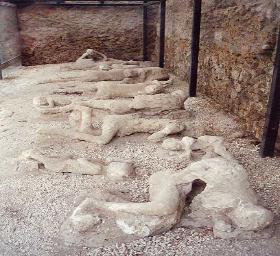 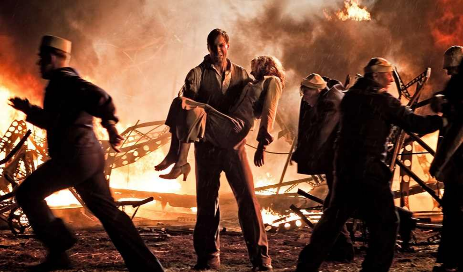 নগর, শহর, ধবংস  প্রাপ্ত হয়। 
অসংখ্য মানুষ ও অন্যান্য প্রাণী মৃত বরণ করে।
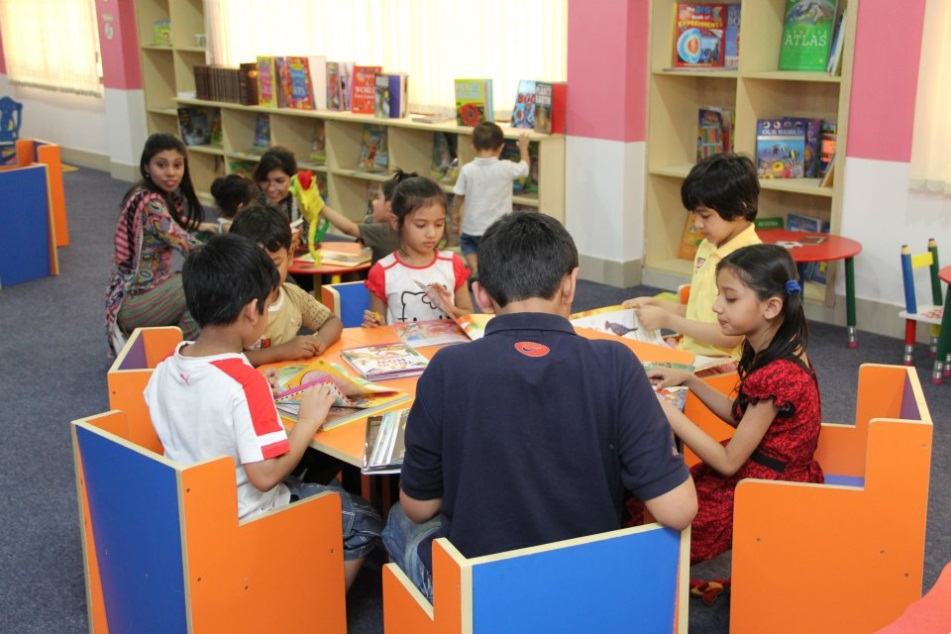 দলীয় কাজ
কি কি কারণে আগ্নেয়গিরির অগ্ন্যুৎপাত  হয় ? তা বর্ণনা কর । 
আগ্নেয়গিরির অগ্ন্যুৎপাতের  ফলাফল বর্ণনা কর ।
মূল্যায়ন
১। আগ্নেয়গিরি অগ্ন্যুৎপাত কি ?
2। আগ্নেয়গিরির অগ্ন্যুৎপাতের কারণ উল্লেখ কর ।   
৩। আগ্নেয়গিরির অগ্ন্যুৎপাতের ফলাফল বর্ণনা কর ।
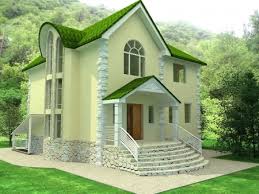 বাড়ির কাজ
আগ্নেয়গিরির অগ্ন্যুৎপাত হলে পরিবেশের কি কি পরিবর্তন ঘটে  -  তার বর্ণনা লিখে নিয়ে  আসবে ।
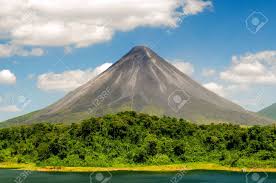 ধন্যবাদ